Fostering healthy competition, teamwork and sportsmanship
Swim Officials Administrative official certification
aq336I – V1.0
Optional slide deck
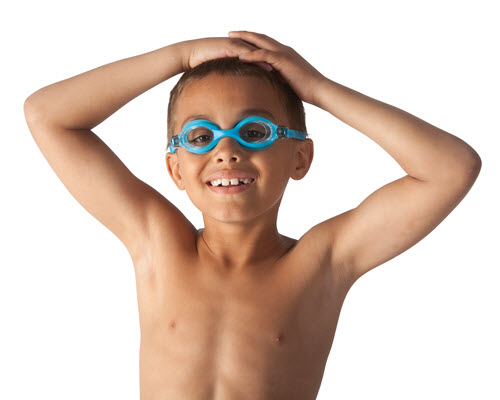 © 2014 YMCA of the USA
Electronic Timing System
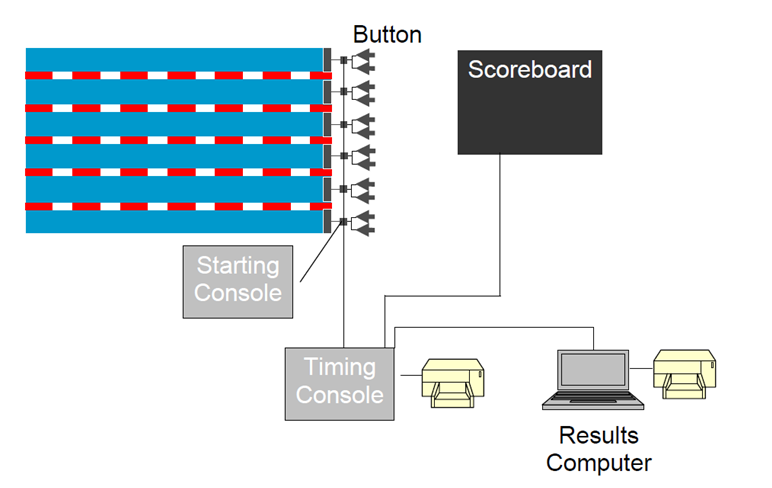 2
CTS Colorado Timing System Example
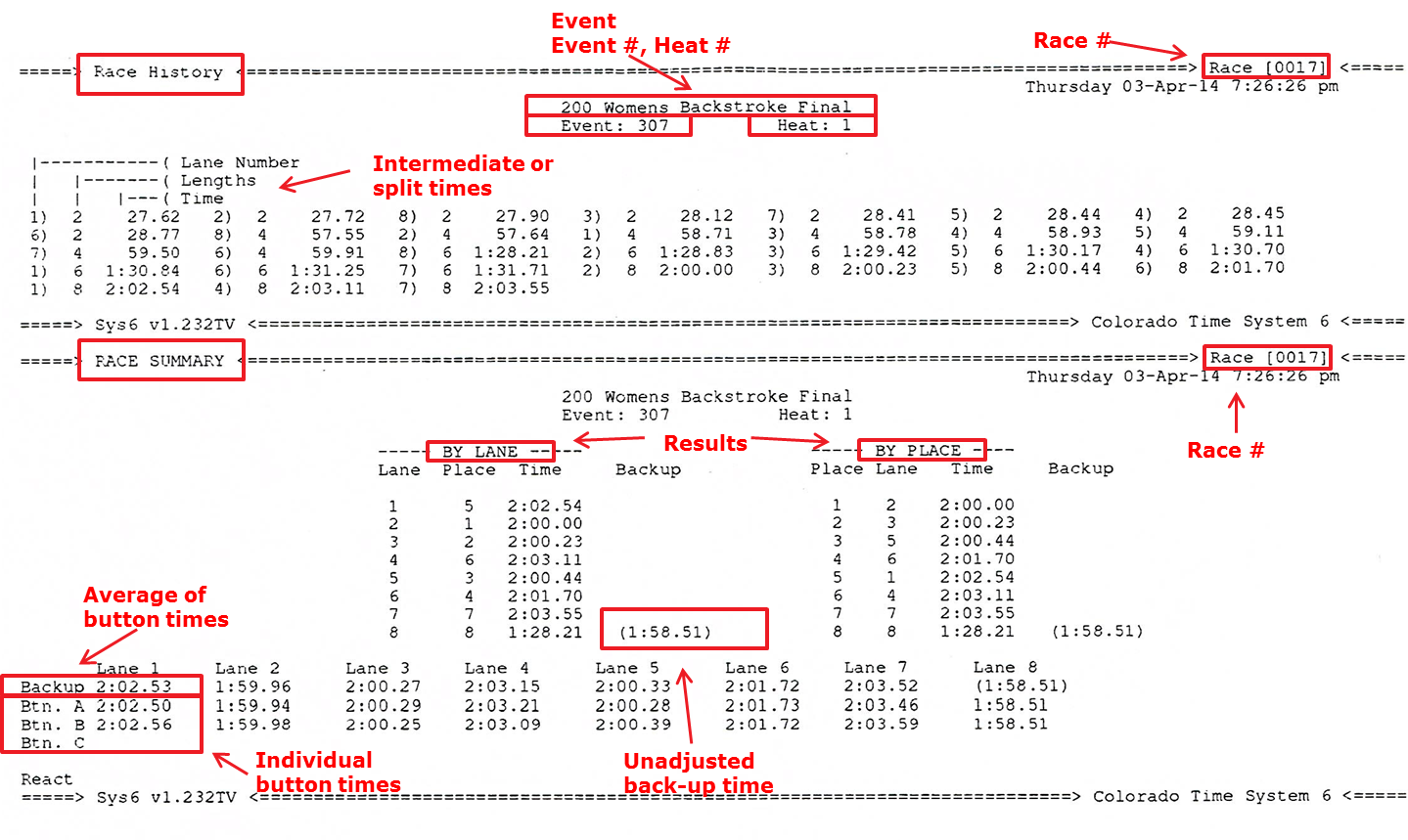 3
Daktronics timing system example
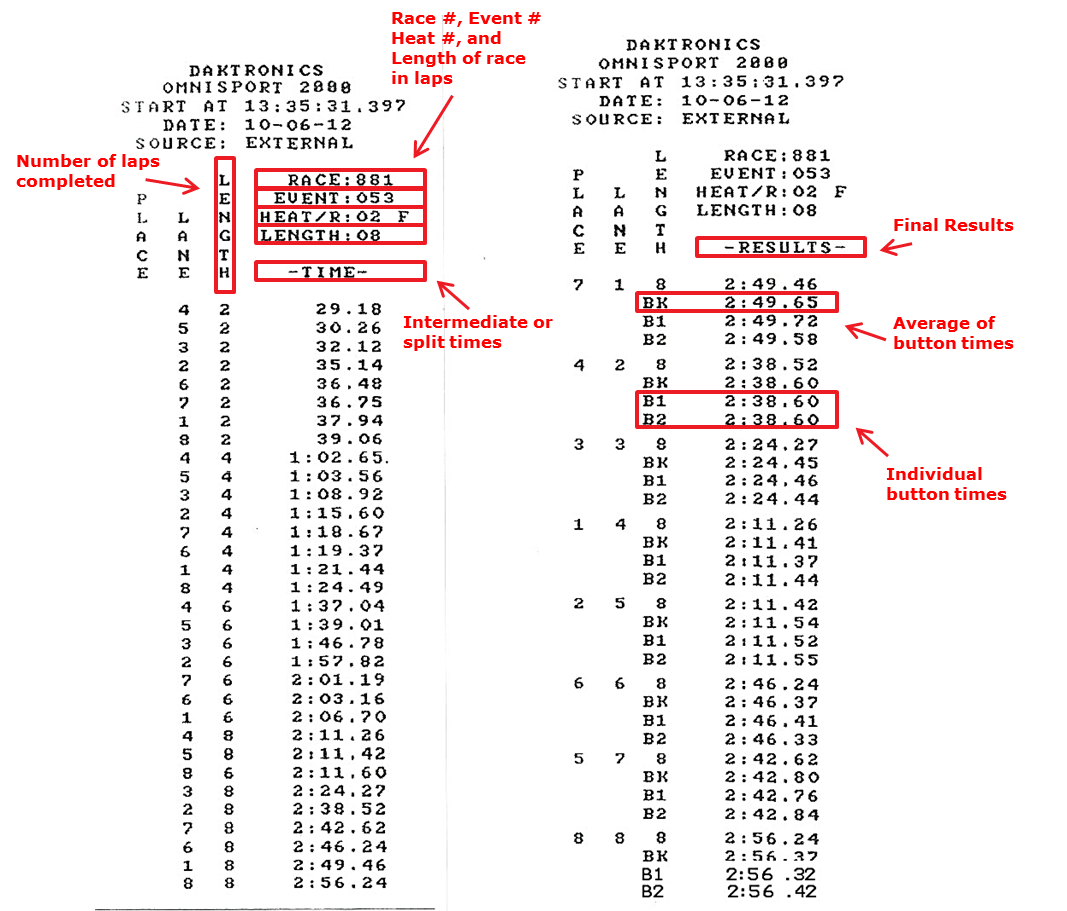 4
Timer Sheets example
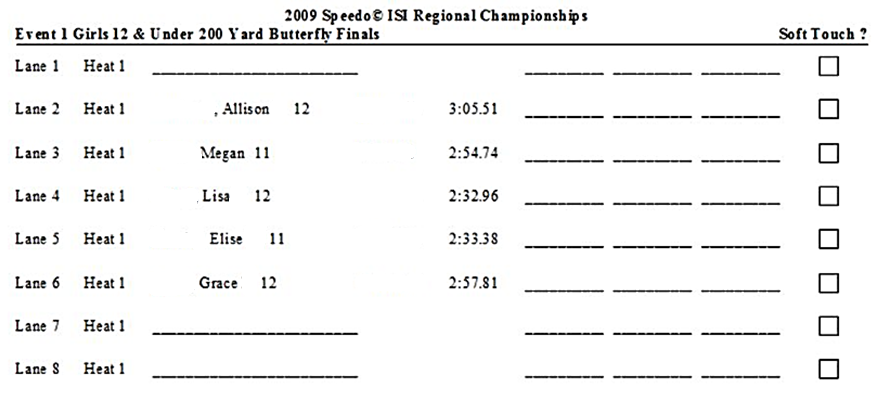 5
Meet management software – importing times
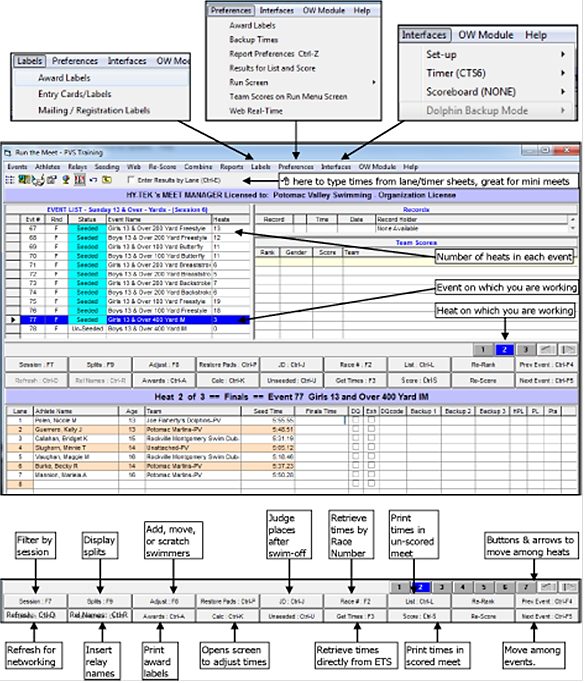 6
Meet management software – importing times part II
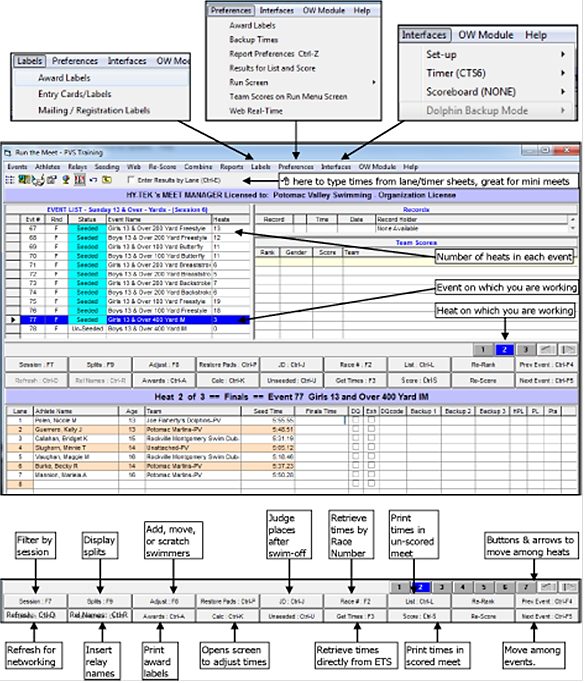 7
Run Screens – early button
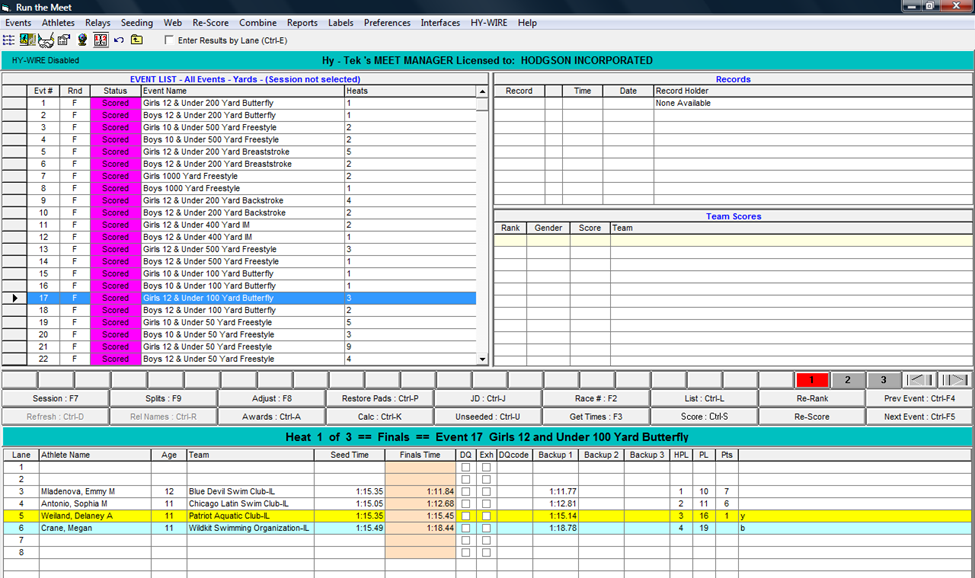 8
No backup button
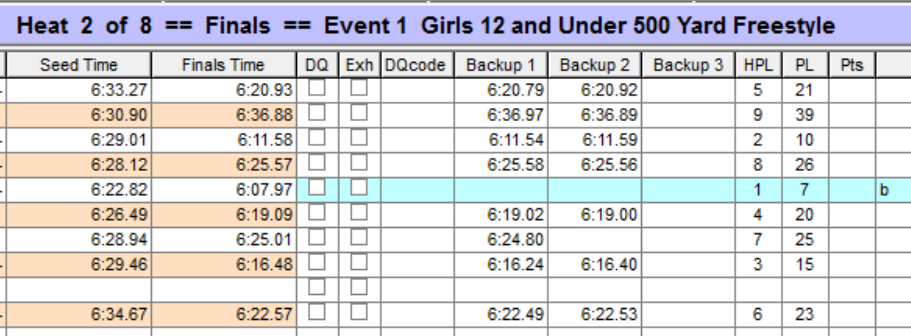 9
CALC screen – timing difference/no button
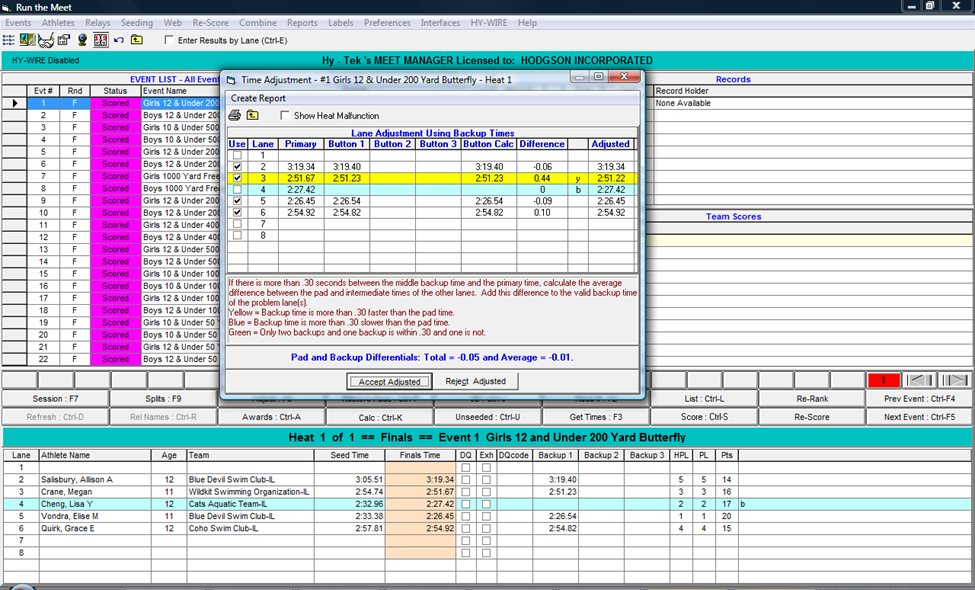 10
Printout of calc screen
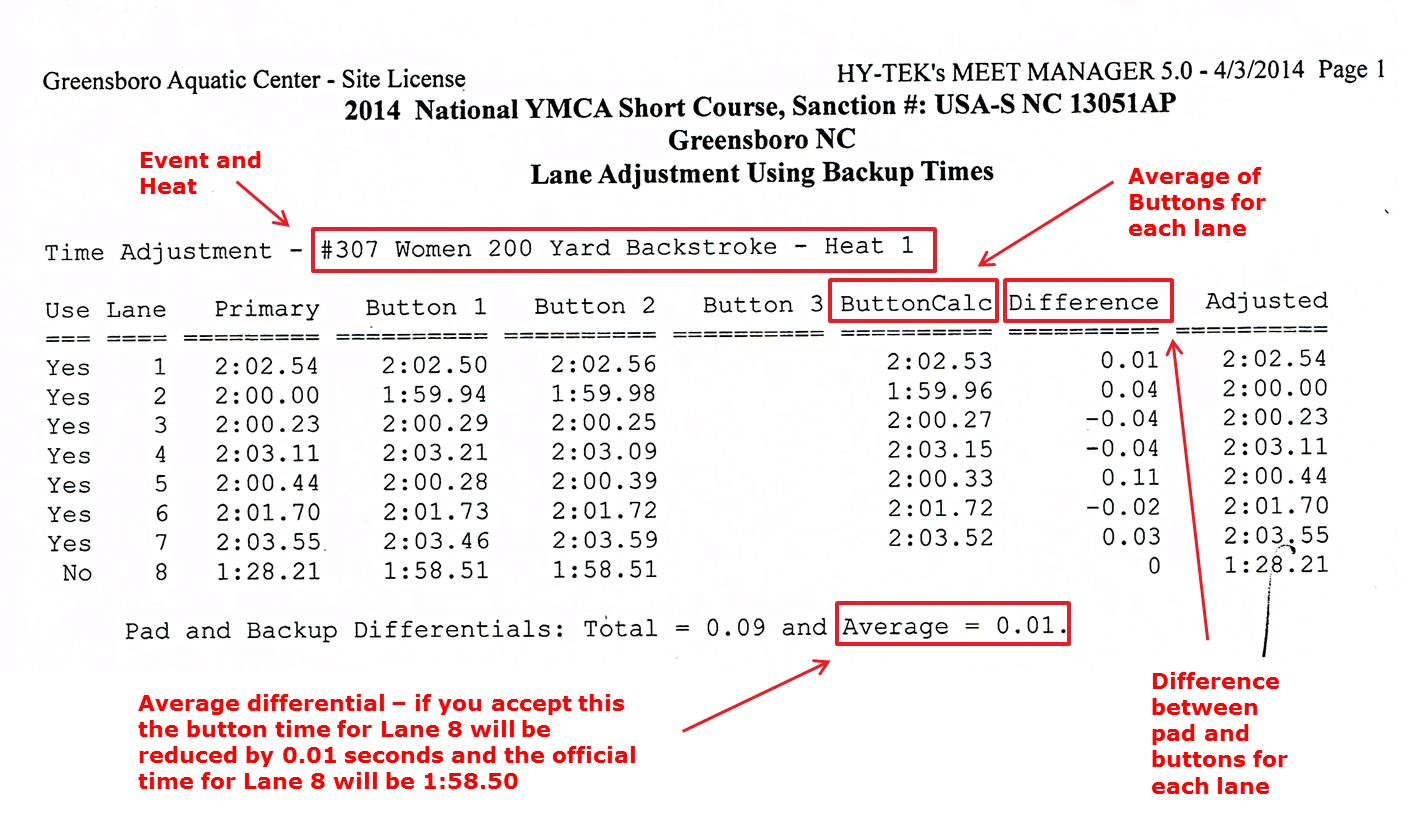 11
Lane Malfunction
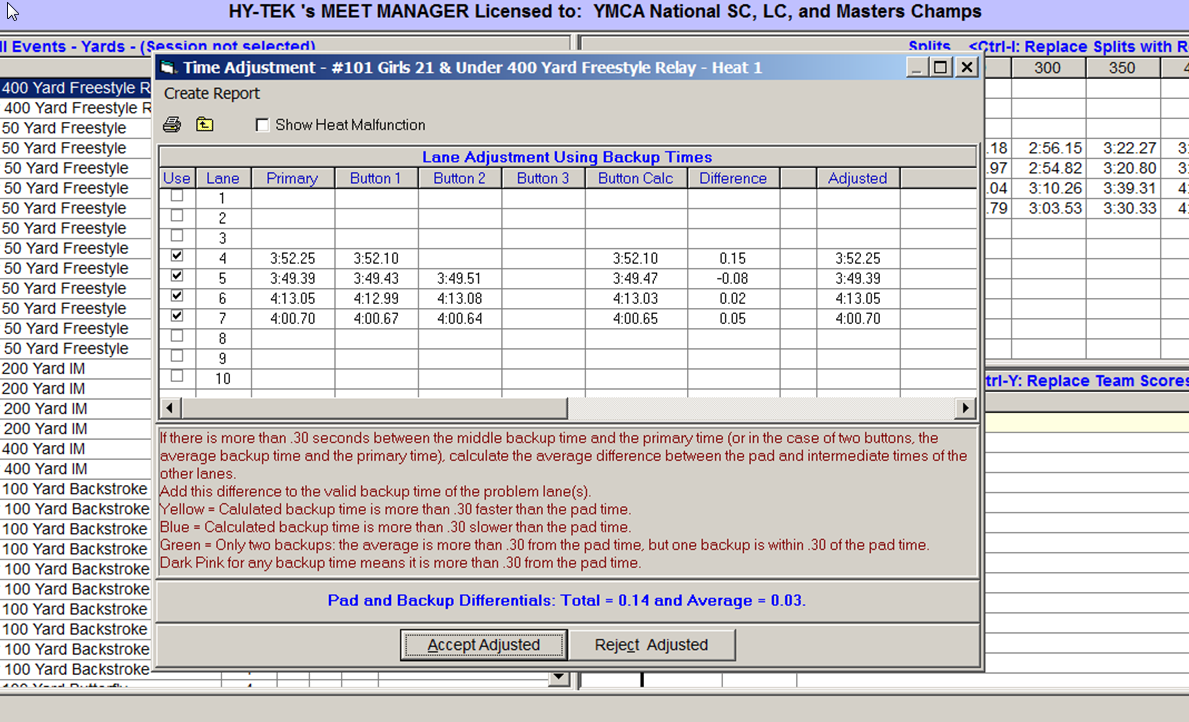 12
Heat malfunction
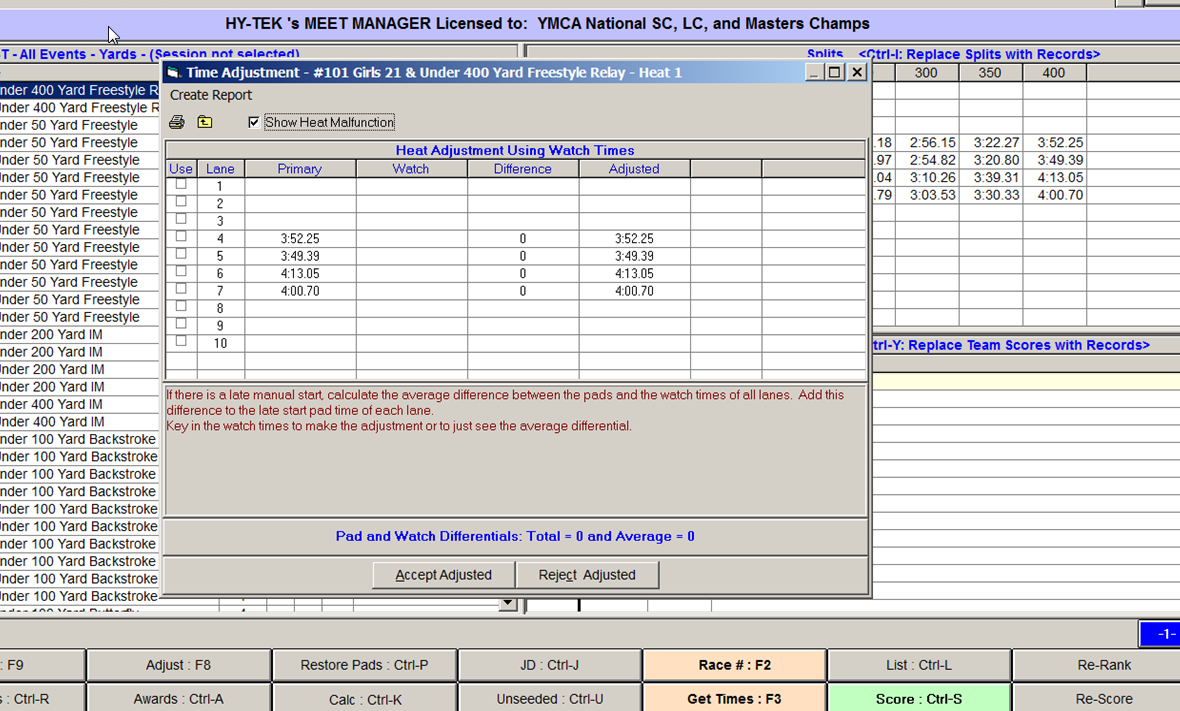 13
Entering Watch times
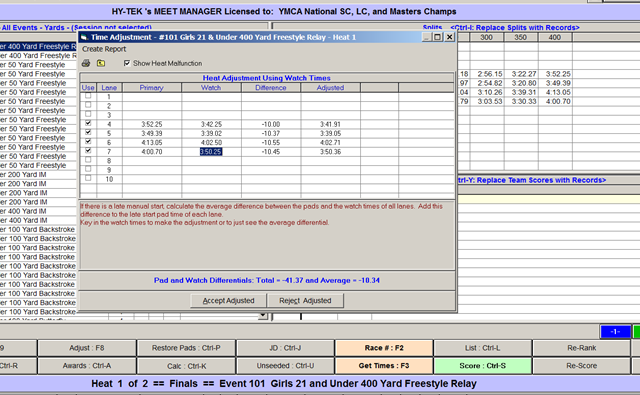 14
Quick guide for verifying times
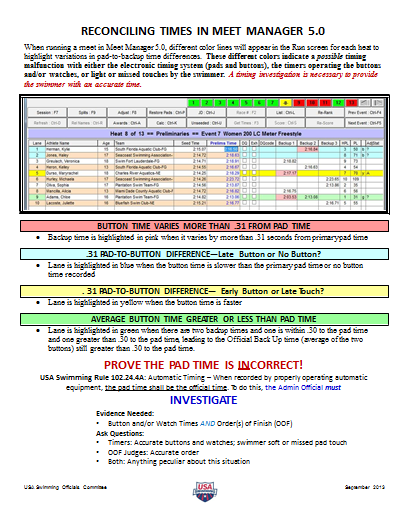 15
Quick guide for verifying times
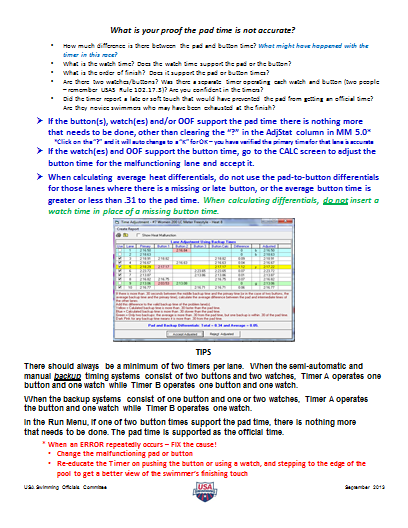 16
Thank You
YMCA OF THE USA
V1.0